Всероссийский форум
«Рефлексивная школа для ученика и учителя»
Мастер-класс
Устинова Светлана Эриковна
Станция: «Моё общение»
Ведущий станции:
Устинова Светлана Эриковна,учитель географии, классный руководитель 8в, методист ОЭР
2
Рефлексивная сессия «МОЁ ОБЩЕНИЕ»8 класс
3
Структура рефлексивной сессии
4
Разминка. «Связующая нить»
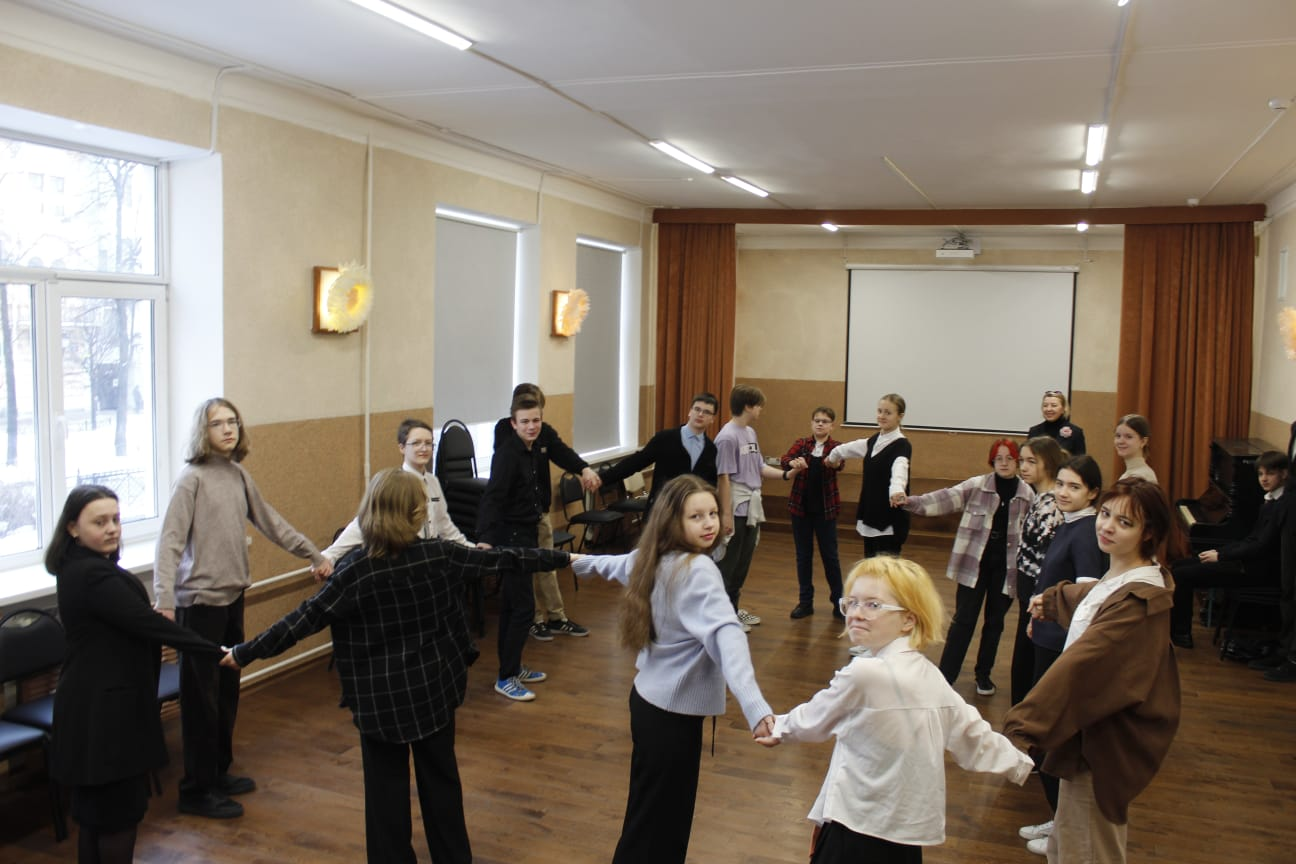 5
Ведущий говорит: «Представьте, что ты отправился в морской круиз вместе со своим классом. 
Однако корабль потерпел крушение. Ты оказался в спасательной шлюпке, и у тебя есть возможность спасти
 до 5 человек из твоего класса (ты шестой). Опиши, о чем ты будешь, прежде всего, думать перед принятием решения о том, кого спасать. Учти, что остальных членов класса спасут другие одноклассники. 
После шторм разметал шлюпки. Ваша шлюпка добралась до ближайшего необитаемого острова. На нем вам предстоит выживать месяцы, если не годы. Каждый день вам придётся бороться за жизнь. Вопрос: если, не дай бог, с вами такое случится, кого из класса вы хотели бы видеть рядом? Опишите, как бы вы обустроили свою жизнь на острове совместно с одноклассниками, которые спаслись»
Ваша ФИ____________________________________________________________________________________
Мостик из прошлой сессии. Методика «Необитаемый остров»
6
Ролики-ледоколы
Рефлексия итогов прошлой сессии «Мои цели» при помощи роликов снятого на всех этапах предыдущей сессии и мультфильма «Ёжик»https://www.youtube.com/watch?v=CRJJY6sX4Sk
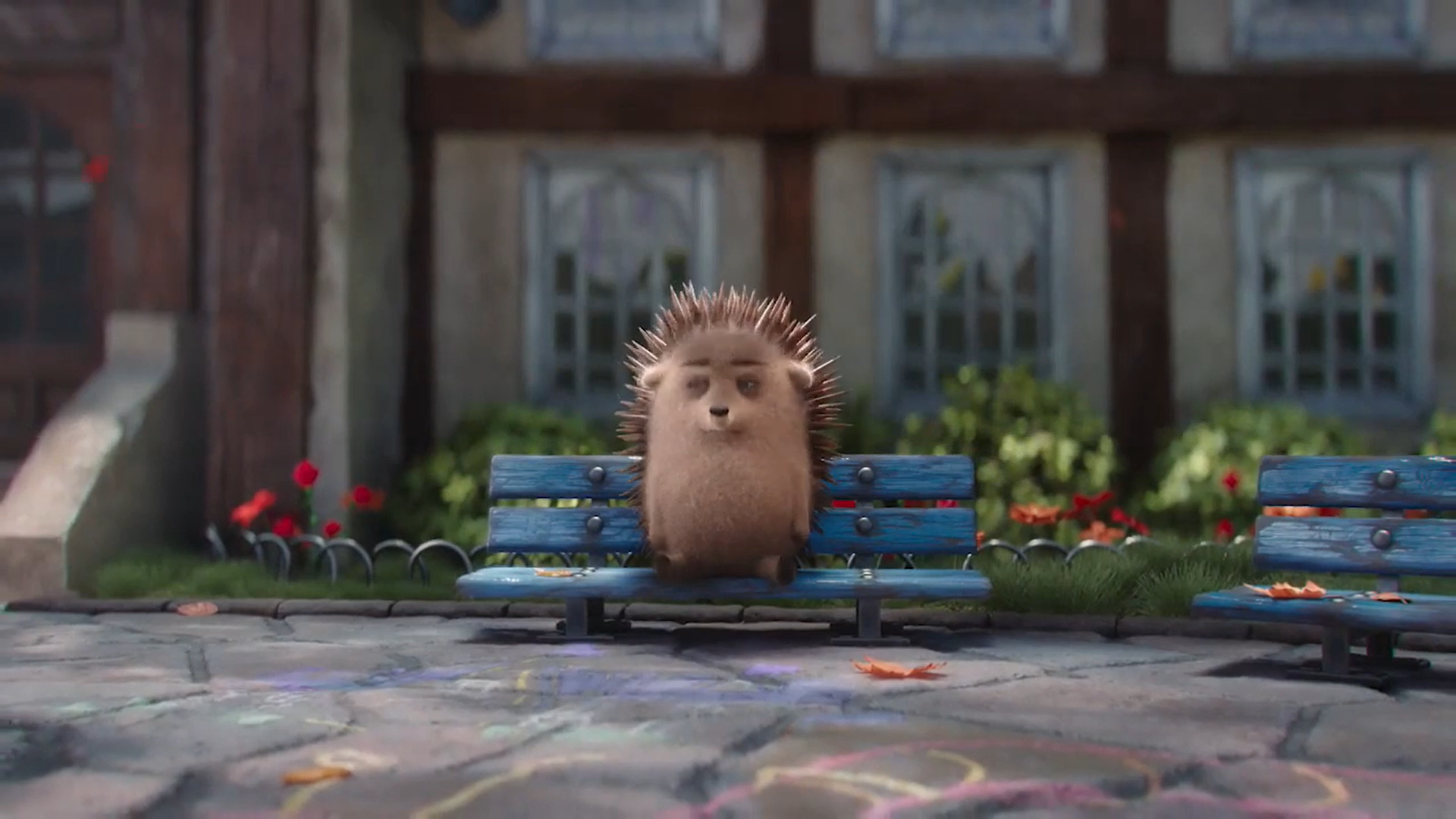 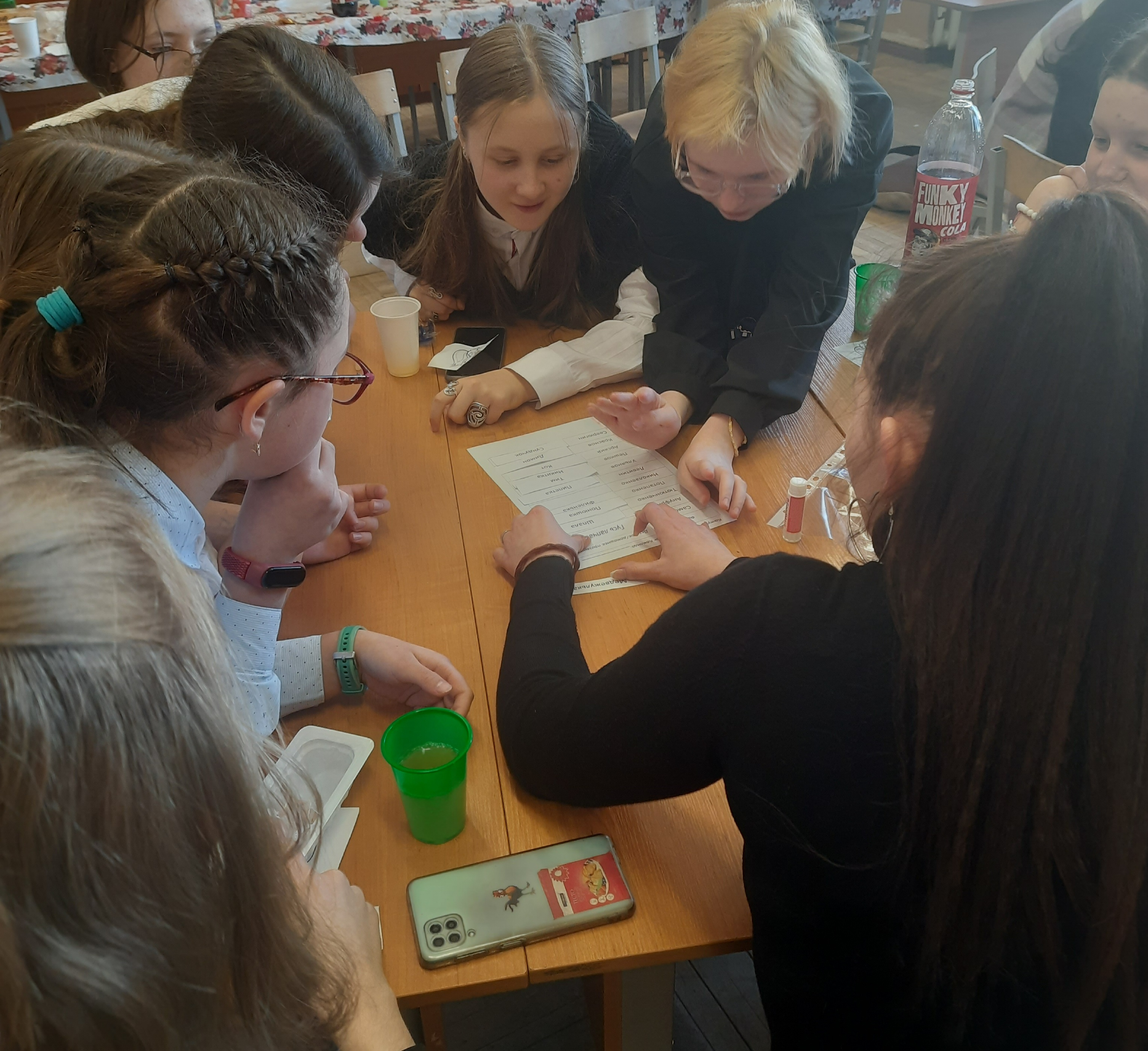 7
Методика «Фотография»
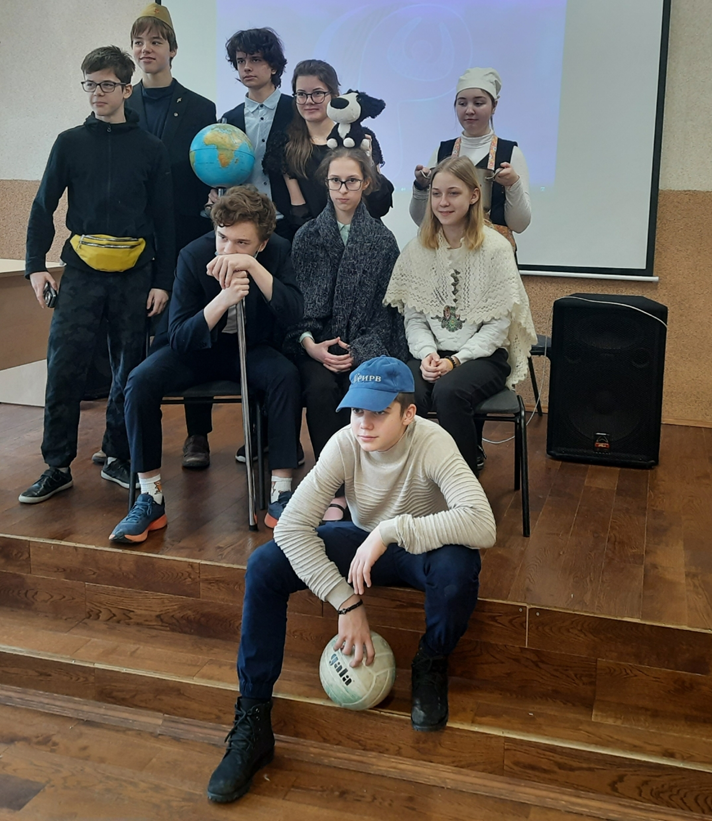 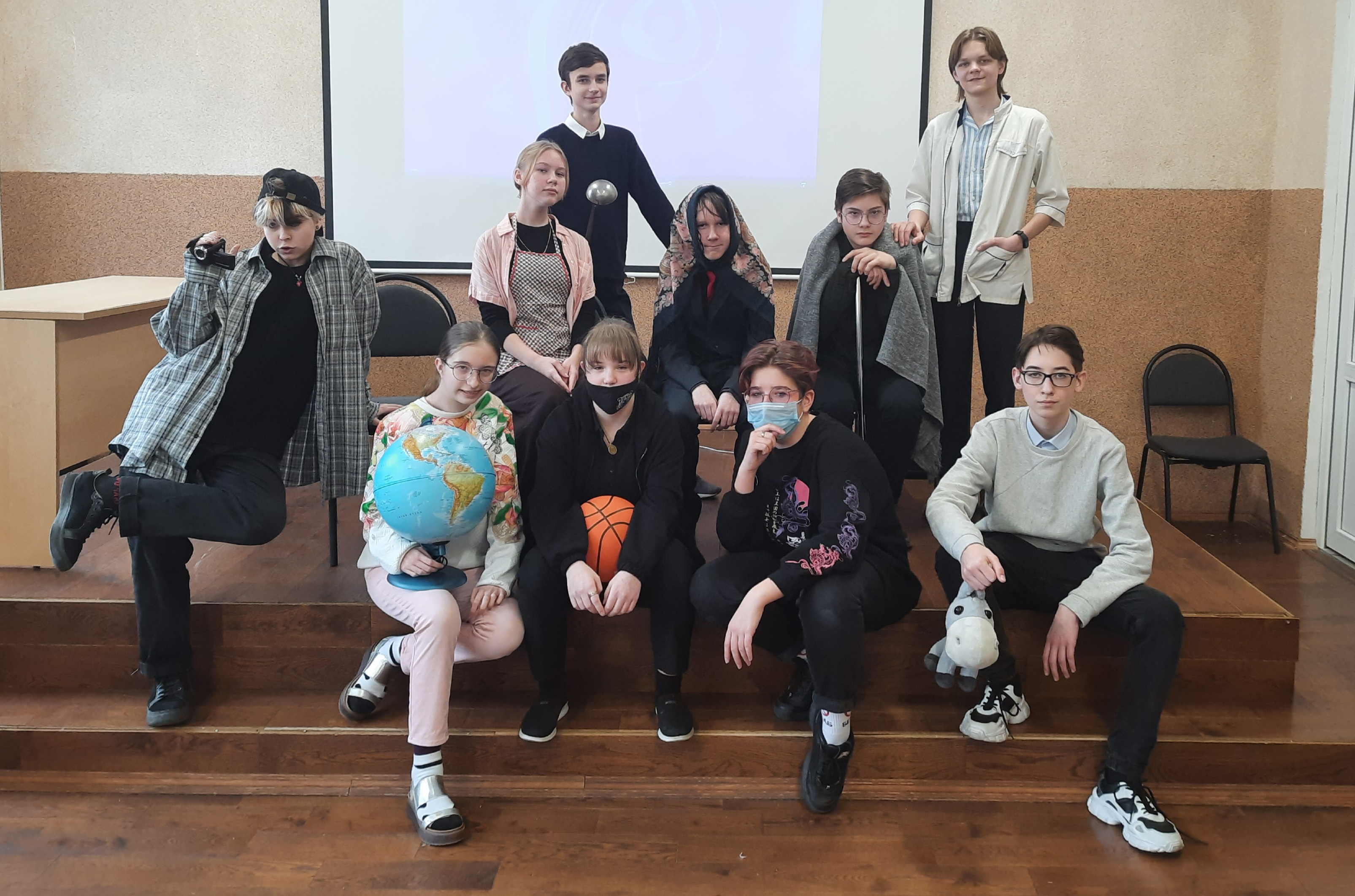 8
3 этап по Колбу – теория«Лидерство и типы лидеров»
9
4 этап по Колбу. Методика «Лидер»
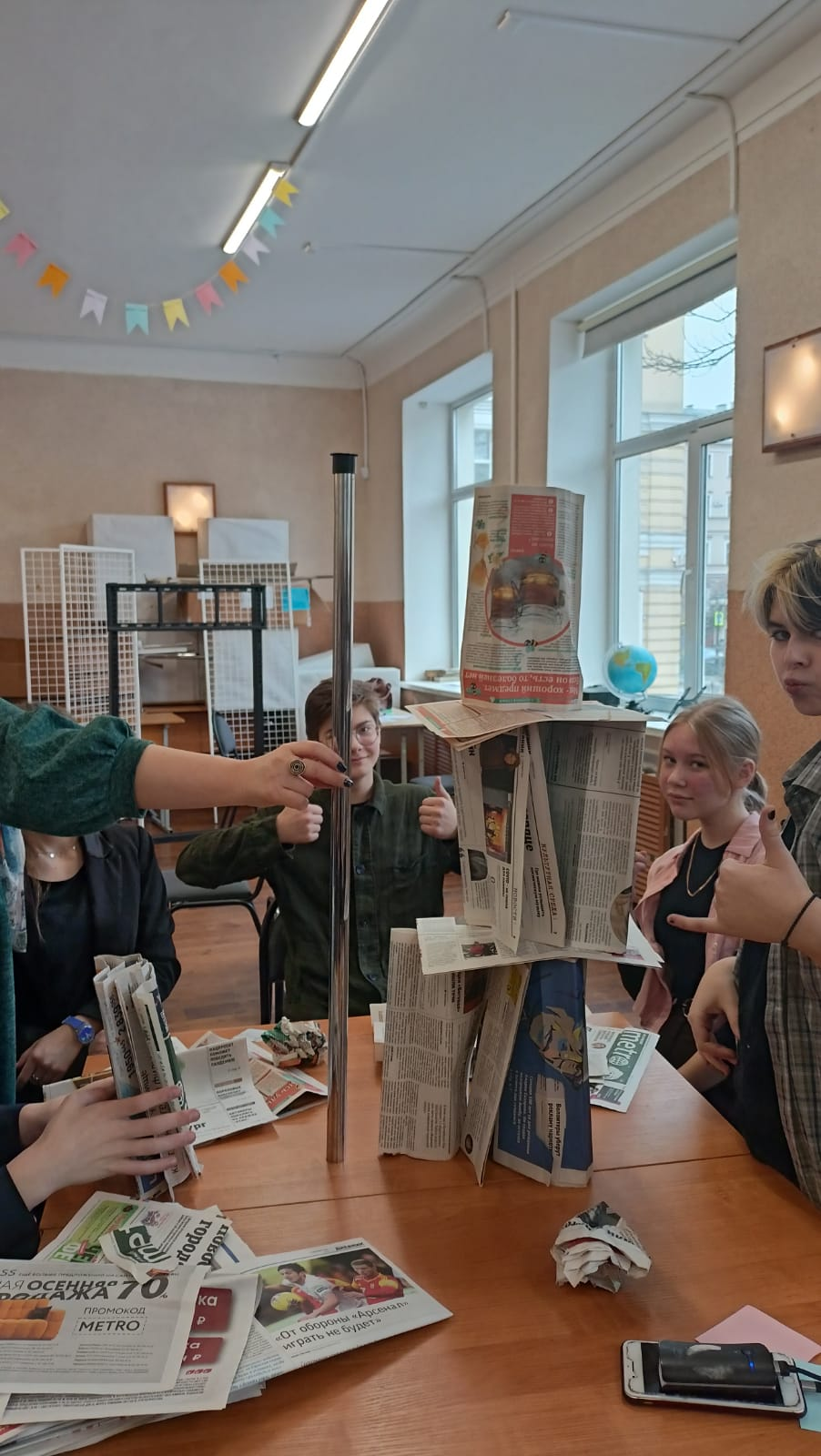 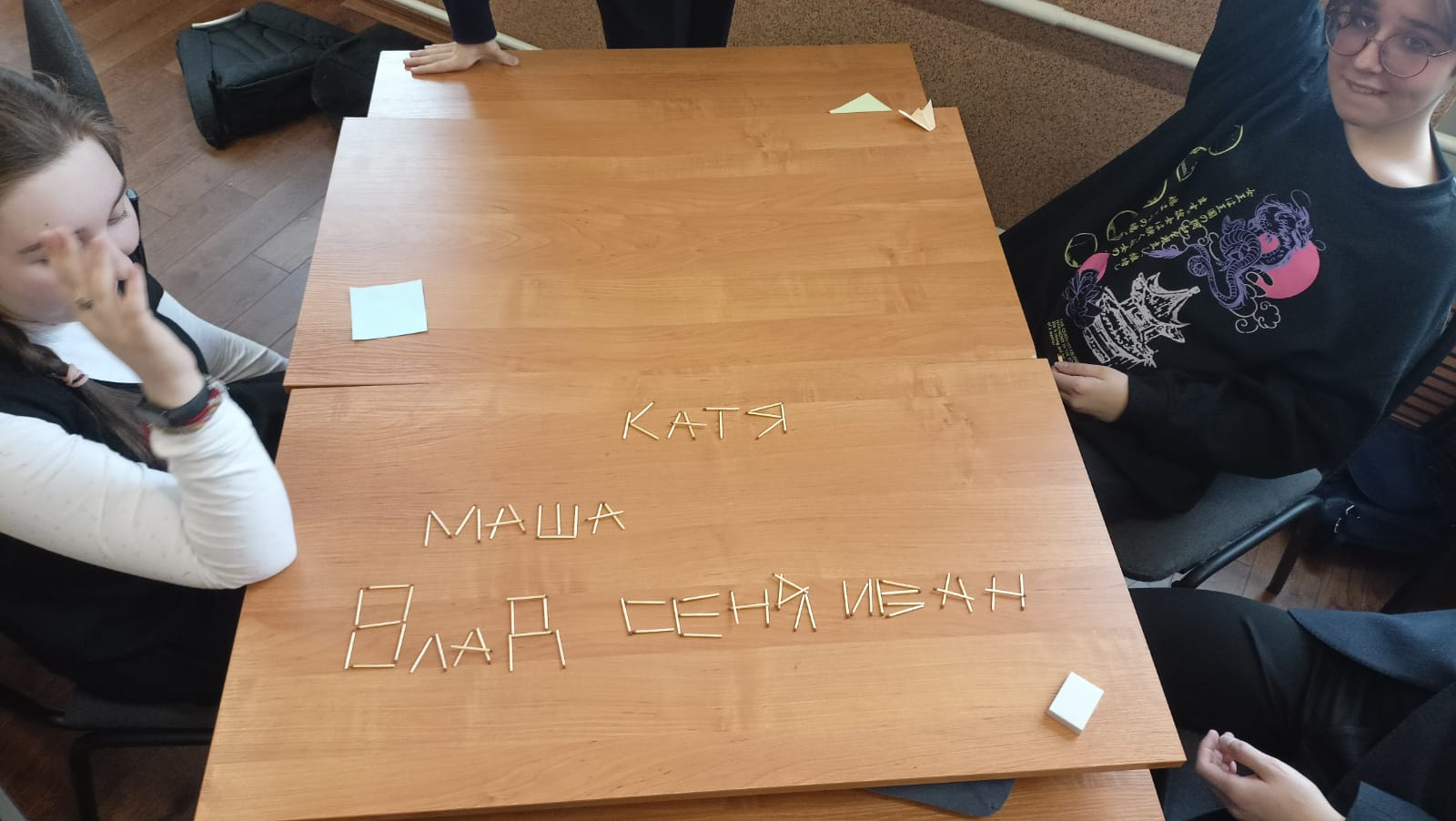 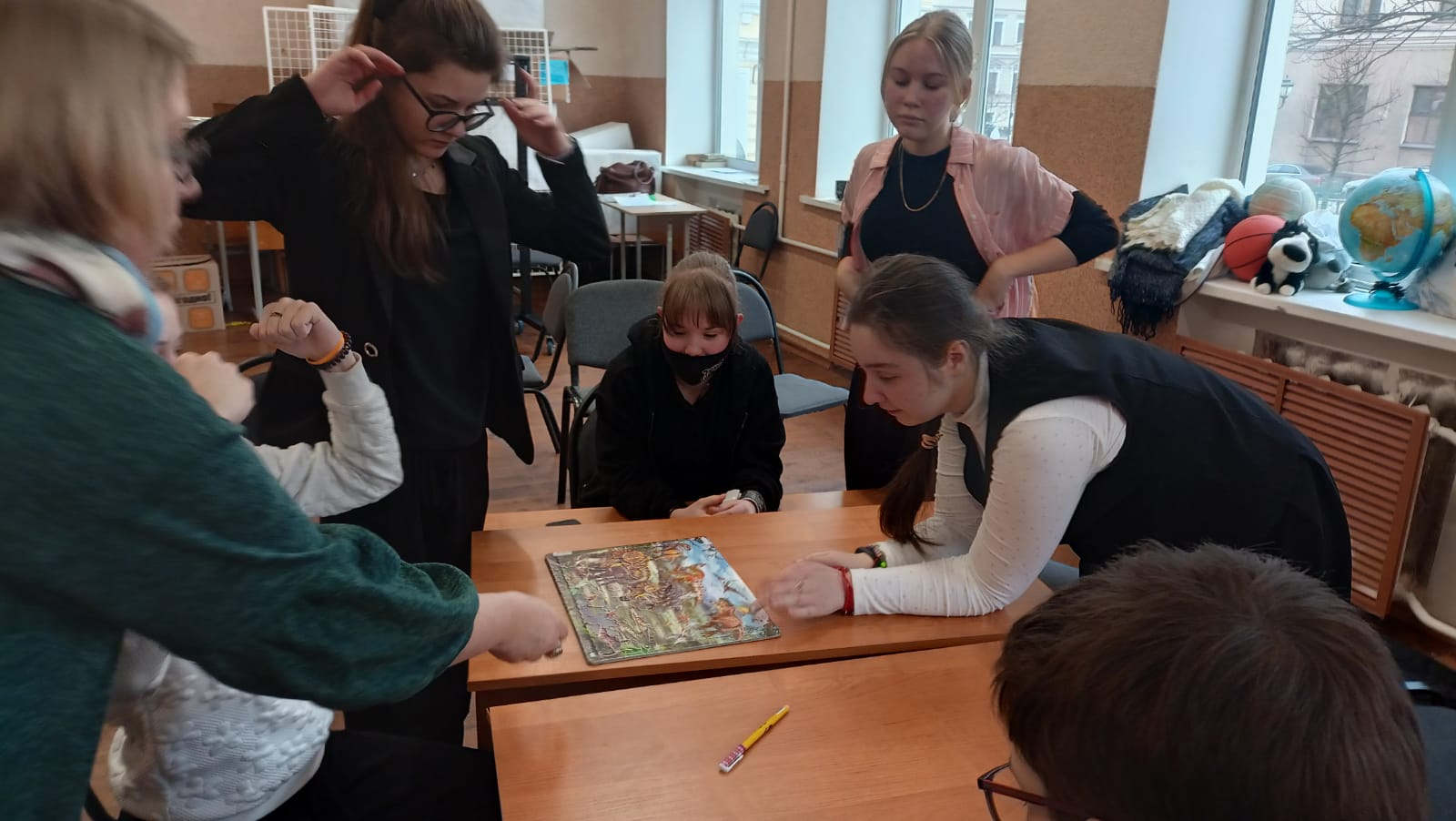 10
Мостик к следующей встрече. «Лучшее о каждом, или неужели это обо мне»
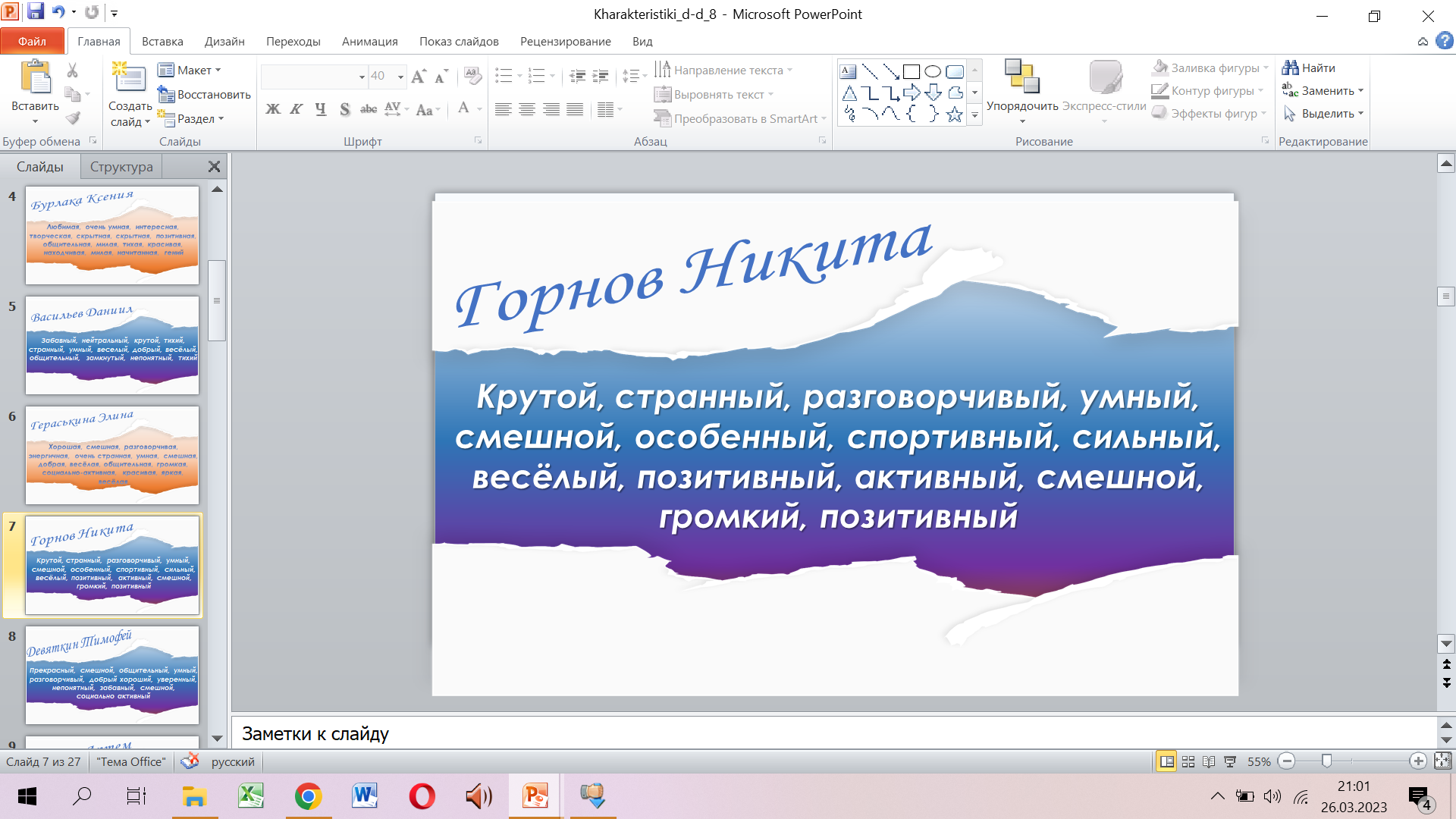 11
Рефлексия по поводу результатов сессии. Методика «Рефлексивный экран»
«Я узнала, что я «разный» лидер!»

«Я переживала за Ёжика, думала, что есть такие люди – колючие снаружи с мягким брюшком»

«Я придумал как построить башню. Мы победили!»

«Мне хотелось узнать, кто взял меня в свою шлюпку. Скажите?»

«Меня удивило, что мы так чётко  построили фигуры. Что мне было комфортно держаться за руку с ….»
12
Карта рефлексивной сессии
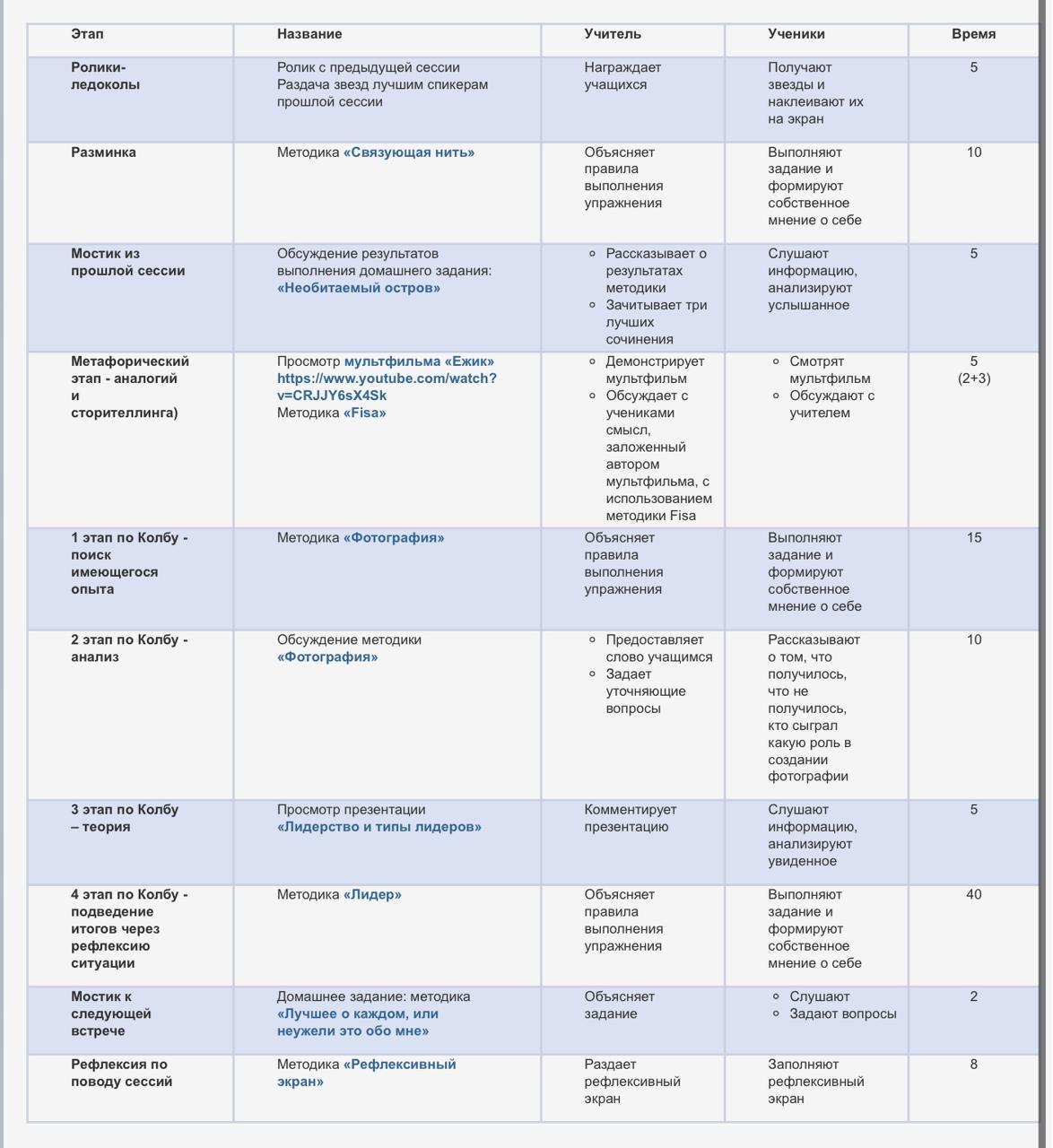 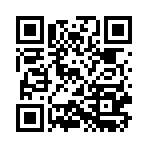 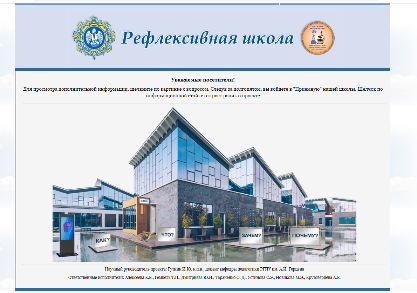 13
Спасибо за внимание!
14